Electronics
Topic 6: Transistors
Assumed prior learning
05_01_00
05_01_02
05_02_01
05_03_01
05_04_01
[Speaker Notes: Note for navigation on site: 
This information needs to be taken into account and needs to stated on the LMS, perhaps as part of the introduction?]
Outcomes
By the end of this unit the learner will be able to:
Identify the three different transistor configurations of common base, common collector and common emitter
State the current and voltage gain of a transistor in each configuration
State the input and output impedance for a common base, common collector and common emitter circuits
State the phase relationship between the input and outputs signals for common base, common collector and common emitter circuits.
Unit 7.2: Transistor Configurations
Introduction
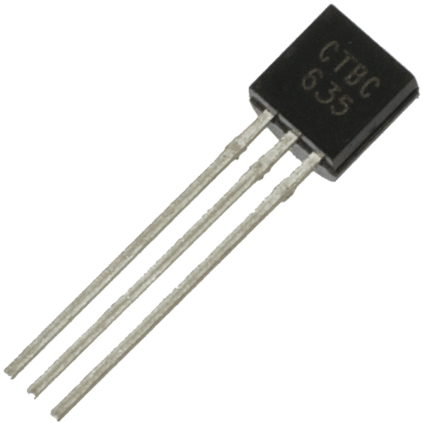 In the previous unit we were introduced to transistors and saw that the behave as electronic switches that can also amplify the current.
Exactly how a transistor behaves in a circuit very much depends on how it is connected in the circuit.
These different configurations is what we will explore in this unit.
Something is always common
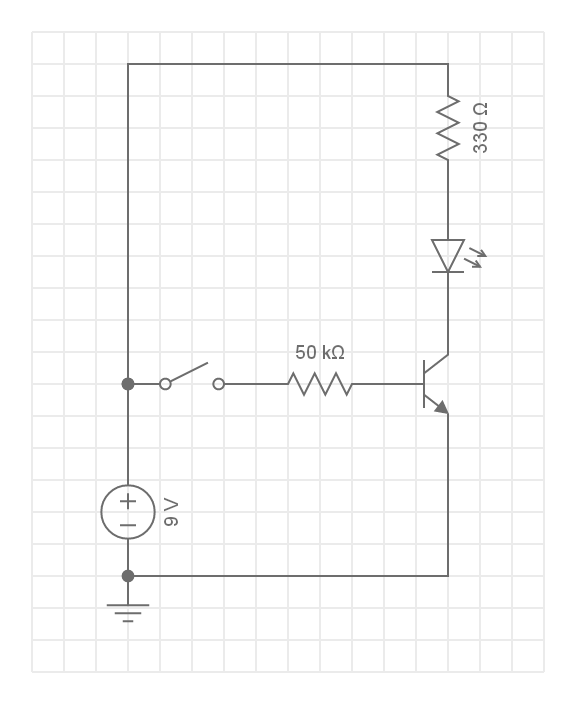 Do you remember this simple circuit you built in the previous unit? We saw that when we got a small current to flow from the base to the emitter, we got a bigger current to flow from the collector to the emitter. In this case the emitter was common to both circuits. This is an example of a common-emitter configuration.
B
E
C
Common emitter configuration
IC + IB = IE
The common emitter configuration is the most common type of configuration.
Here is another example of a common emitter configured circuit.
The base is the input terminal (the input circuit is connected here).
The collector is the output terminal (the output circuit is connected here).
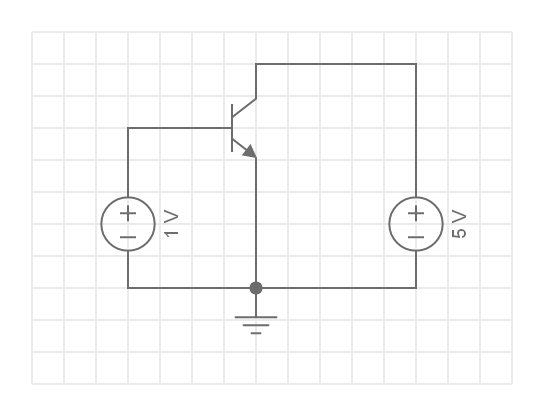 C
B
E
VBE
VCE
Common emitter investigation
Let’s investigate some of the properties of the common emitter configuration with a virtual circuit.
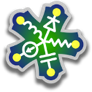 Vid01
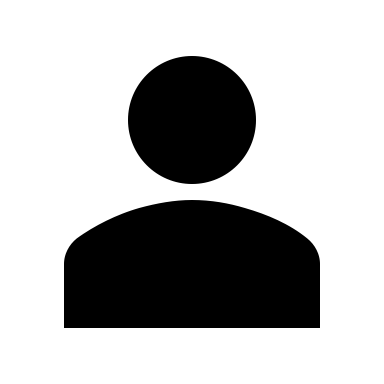 Download and work through the worksheet. Then watch the video to make sure you completed everything correctly.
Download the worksheet
[Speaker Notes: Download the worksheet = on click, open Doc01. See appendix for brief

Img04 = EveryCircuit logo

Vid01 = on click, play Vid01 full screen. See appendix for brief]
Common emitter investigation
Let’s investigate some of the properties of the common emitter configuration with a virtual circuit.
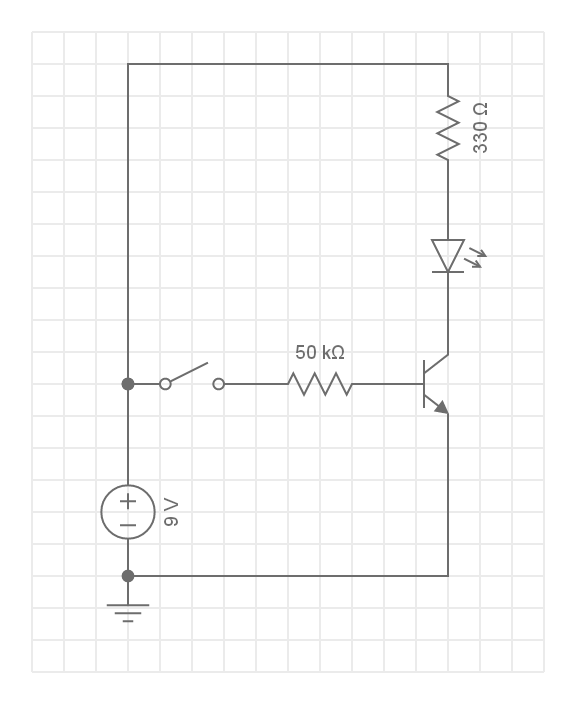 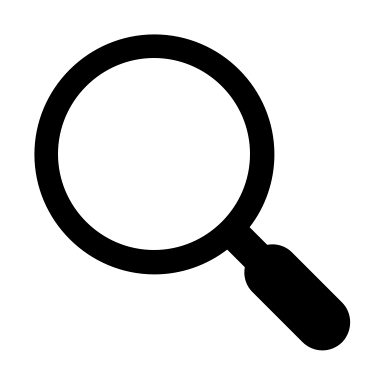 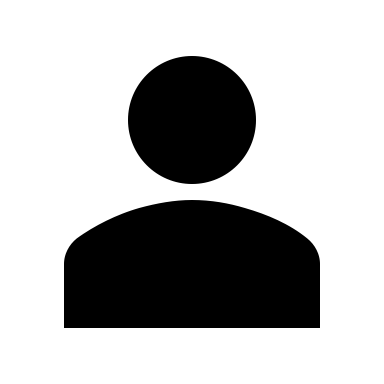 Build this circuit. Rollover or touch each symbol in the schematic to find out more. Watch the video if you need help.
Watch how to build the circuit
[Speaker Notes: Reproduce schematic image as an image with hotspots over each component.
Component01 = on click present a tooltip with “This symbol represents a voltage source like a battery. Use a 9V battery.”
Component02 = on click present a tooltip with “This symbol represents a SPST switch.”
Component03 = on click present a tooltip with “This symbol represents a 50kΩ resistor.”
Component04 = on click present a tooltip with “This symbol represents a 330Ω resistor.”
Component05 = on click present a tooltip with ”This symbol represents an LED. You can use the ordinary red LED in your kit.”
Component06 = on click present a tooltip with “This symbol represents a NPN transistor. You need to find the component in your kit that looks like this [image of 2N3904 transistor e.g. https://c1.staticflickr.com/1/121/275142789_29944b9b3c_z.jpg?zz=1]. It will have 2N3904 written on it. Watch the video on building the circuit to see how to connect it properly.”

Hide tooltip on clicking away from component or another component.

Watch how to build the circuit = on click, play vid01 (see brief) full screen. See appendix for brief.]
Take a picture
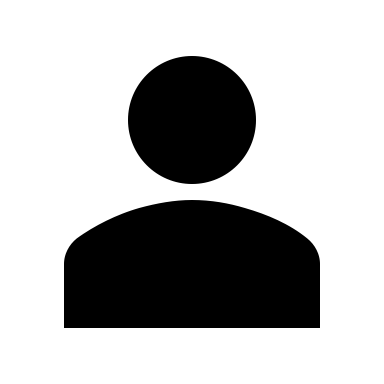 Take a picture of your completed circuit and upload it to your online portfolio..
Choose image
Upload
[Speaker Notes: Choose image– Launch file selection window
Upload – Upload file]
Review How To Use a Multimeter
We now need to take some readings from our circuit and do some calculations.
Img02
Refer to the multimeter guide saved on your device or click the image to see it again.
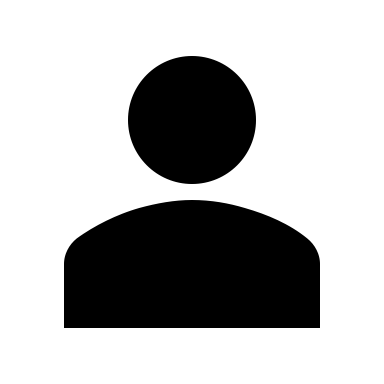 [Speaker Notes: Img02 = image of the same multimeter guide screenshot as used in 10_02_03 slide 10 linking to the same document.]
Step 1
Before you connect the battery, do you expect the LED to come on in this circuit? Why or why not?
Img03
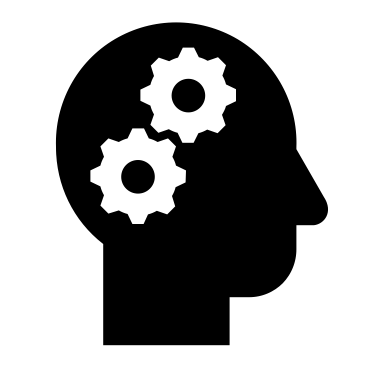 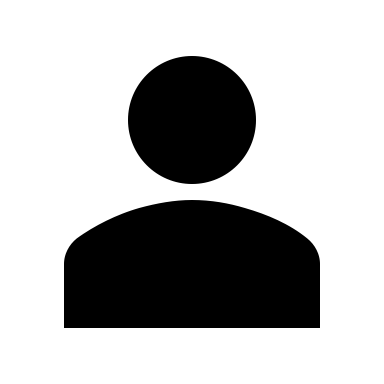 Set your multimeter to read mA and connect the battery. Take a reading of the current flowing through the LED. What is the current?
Current:
mA
Check
[Speaker Notes: Img03 = image of the words “Step 1”
Fill in the blank question – correct answer is 0mA

Check = on click, check the answer

Feedback:
Correct = Well done. You should find that there is no current flowing through the LED and that it is not lit. Why do you think this is. It is connected in series to the battery?
Incorrect = That is not correct. You should find that there is no current flowing through the LED and that it is not lit. Try take the measurement again.]
Step 2
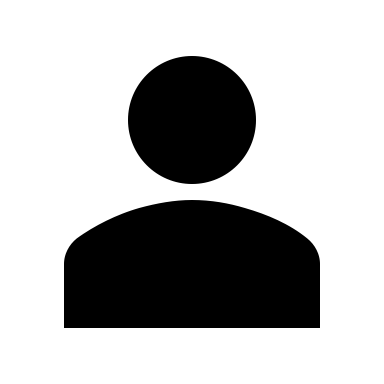 Measure the current through the 50kΩ resistor.
Img04
Current:
mA
Check
[Speaker Notes: Img04 = image of the words “Step 2”
Fill in the blank question – correct answer is 0mA

Check = on click, check the answer

Feedback:
Correct = Well done. You should find that there is no current flowing through the 50KΩ resistor. This makes sense given that the switch connecting it to the battery is still open.
Incorrect = That is not correct. You should find that there is no current flowing through the 50KΩ resistor. While the switch is still open this resistor is not connected to the battery. Try taking the measurement again.]
Step 3
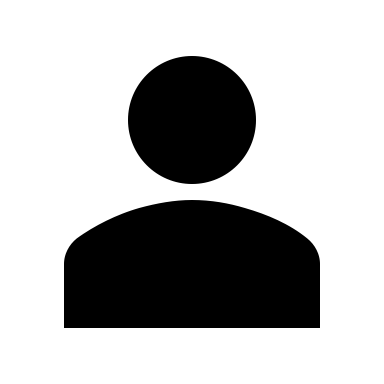 Close the switch and observe what happens. Measure the current through the LED now.
Img05
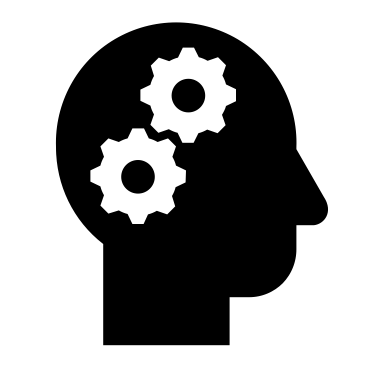 What do you think is happening in the circuit to make the LED shine now?
Current:
mA
Check
[Speaker Notes: Img05 = image of the words “Step 3”
Fill in the blank question – correct answer is 15ma – 17mA

Check = on click, check the answer

Feedback:
Correct = Well done. You should see the LED light up and measure about 16.4mA through the LED.
Incorrect = This is not correct. You should measure about 16.4mA through the LED and see it light up.]
Step 4
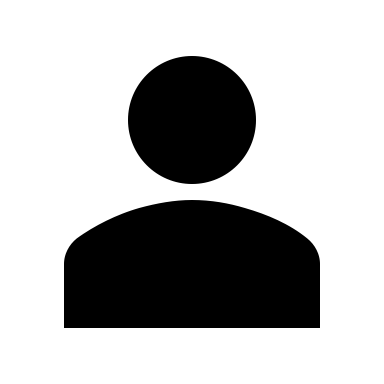 Measure the current through the 50kΩ resistor. What is the relationship between this current and that through the LED? Note, you may need to set your multimeter to read μA to get an accurate reading.
Img06
Current:
mA
LED current is
X 50kΩ resistor current
Check
[Speaker Notes: Img06 = image of the words “Step 3”
Fill in the blank question
correct answer is 150μa – 170μA
90 – 110

Check = on click, check the answer

1. Feedback:
Correct = Well done. The current through the 50kΩ resistor is only about 160μA. The current measured through the LED is about 100 times greater.
Incorrect = This is not correct. You should measure about 160μA through the 50kΩ resistor. This means that the current through the LED is about 100 times greater than this current.]
An electronic switch
In the experiment, we saw that the transistor behaved like a switch. As soon as we allowed current to flow through the 50kΩ resistor and transistor, a current about 100 times larger flowed through the LED part of the circuit. This is called transistor action.
Vid02
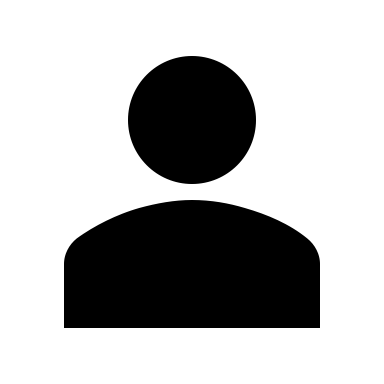 Watch the video to see this switch in action.
A night light
This simple circuit shows just how useful transistors can be. It is very similar to the previous one we built.
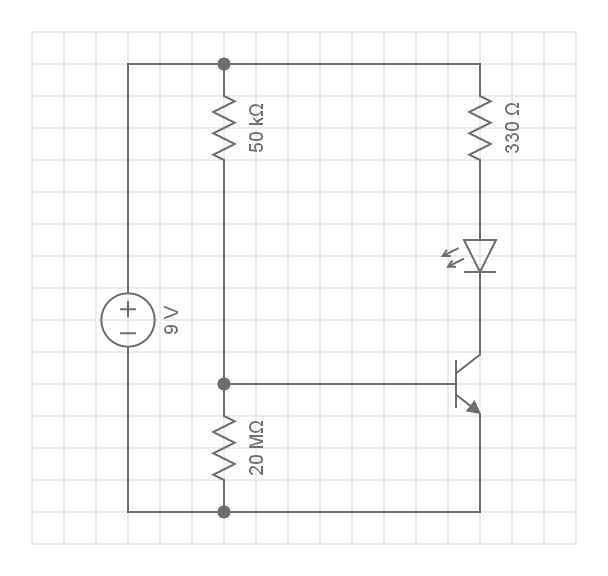 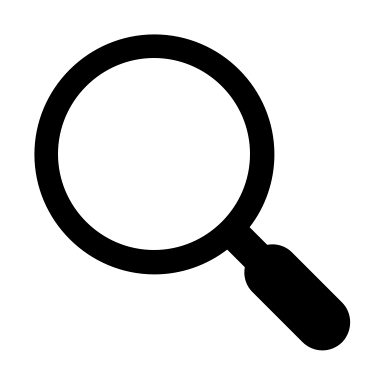 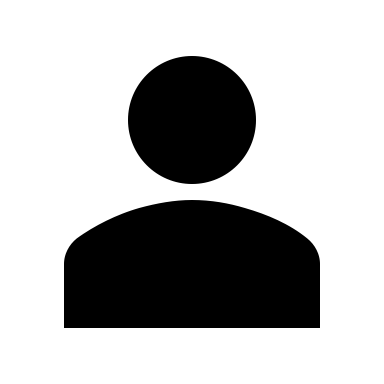 Build this circuit. Rollover or touch each symbol in the schematic to find out more. Watch the video if you need help.
Watch how to build the circuit
[Speaker Notes: Reproduce schematic image as an image with hotspots over each component.
Component01 = on click present a tooltip with “This symbol represents a voltage source like a battery. Use a 9V battery.”
Component02 = on click present a tooltip with “This symbol represents a 50kΩ resistor.”
Component03 = on click present a tooltip with “This symbol represents a 330Ω resistor.”
Component04 = on click present a tooltip with ”This symbol represents an LED. You can use the ordinary red LED in your kit.”
Component05 = on click present a tooltip with “This symbol represents a NPN transistor. You need to find the component in your kit that looks like this [image of 2N3904 transistor e.g. https://c1.staticflickr.com/1/121/275142789_29944b9b3c_z.jpg?zz=1]. It will have 2N3904 written on it. Watch the video on building the circuit to see how to connect it properly.”
Component06 = on click present a tooltip with “This is a photoresistor. You need to find the component in your kit that looks like this [image of photo resistor e.g. https://5.imimg.com/data5/YL/FF/MY-955284/photo-resistor-500x500.jpg] It changes its resistance depending on the amount of light striking the surface. In the light, its resistance is about 200Ω but this increases to about 20MΩ in the dark.”

Hide tooltip on clicking away from component or another component.

Watch how to build the circuit = on click, play vid03 (see brief) full screen. See appendix for brief]
Take a picture
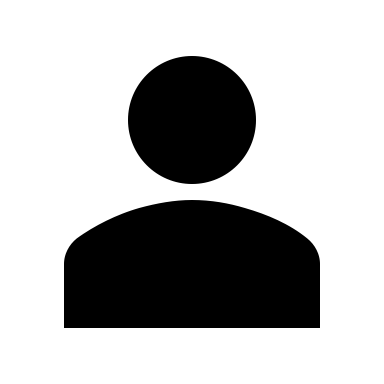 Take a picture of your completed circuit and upload it to your online portfolio..
Choose image
Upload
[Speaker Notes: Choose image– Launch file selection window
Upload – Upload file]
Step 1
If the photo resistor has a higher resistance in the dark, when do you think the LED will come on?
Img03
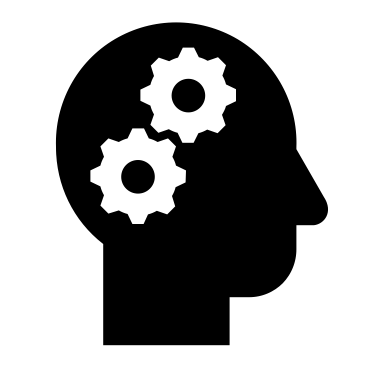 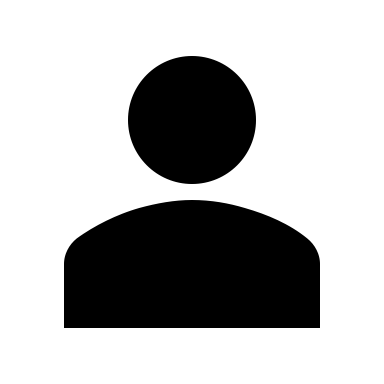 Place your circuit is bright light. Does the LED come on?
Yes
No
Check
[Speaker Notes: Img03 = image of the words “Step 1”
MCQ
Correct answer is no

Check = on click, check the answer

Feedback:
Correct = Well done. In the light, the resistance of the photoresistor is low so current would rather flow through it than through the transistor. As no current flows through the transistor, this electronic switch stays closed and the LED stays off.
Incorrect = That is not correct. In the light, the resistance of the photoresistor is low so current would rather flow through it than through the transistor. As no current flows through the transistor, this electronic switch stays closed and the LED stays off.]
Step 2
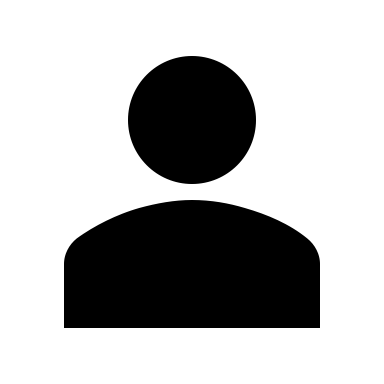 Img04
Now place your circuit is the dark or cover the photoresistor with some tape or your hand. Does the LED come on?
Yes
No
Check
[Speaker Notes: Img04 = image of the words “Step 1”
MCQ
Correct answer is yes

Check = on click, check the answer

Feedback:
Correct = Well done. In the dark, the resistance of the photoresistor is high so current would rather flow through the transistor than through the it. As current flows through the transistor, this electronic switch is opened and the LED lights up.
Incorrect = That is not correct. In the dark, the resistance of the photoresistor is high so current would rather flow through the transistor than through the it. As current flows through the transistor, this electronic switch is opened and the LED lights up.]
A night light
Well done! You just created a working night light. The light only comes on in the dark.
But is this an efficient design?
Vid04
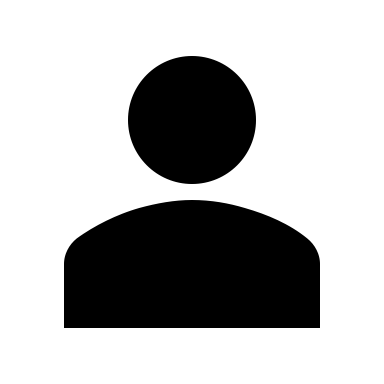 Watch the video to check your understanding of how this circuit works.
Semi-conductor review
So far, we have discovered that transistors behave like little electrical switches. But how exactly do they work?
In order to understand this, we need to first brush up on what we know about semiconductors.
YT03
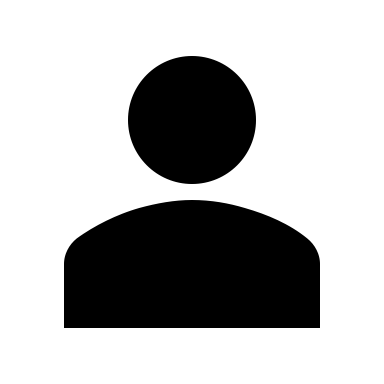 Watch the video to review what we know about semi-conductors.
Semi-conductor sandwiches
We know that diodes are made up of P and N type semiconductor material stuck together.
Well, transistors are like semi-conductor sandwiches where we have either a NPN or PNP sandwich.
YT04
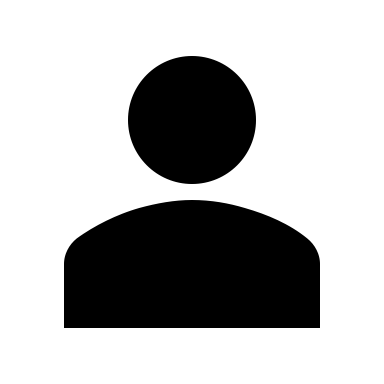 Watch the video to learn how transistors work.
Bi-polar junction transistors
The most common type of transistor that you are likely to come across is the bi-polar junction transistor or BJT. BJTs are used when the operating currents are small. There are 2 types of BJTs available.
NPN
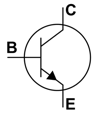 PNP
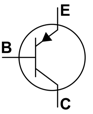 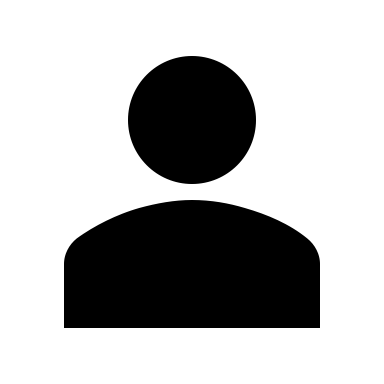 Click on the buttons to learn about each one.
NPN transistors
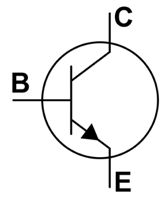 NPN transistors are most common and are made by sandwiching P-type material between 2 layers of N-type material, hence the name NPN. Take note of the symbol and the names of the three leads.
If we can get a small current from the base to the emitter, a large current will flow from the collector to the emitter.
The arrow in the symbol shows convectional current flow.
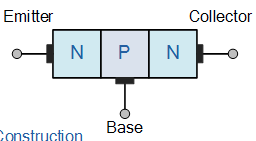 PNP transistors
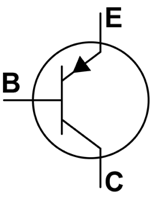 We can also make a PNP transistor. They are far less common than the NPN type.
In this case a small current flowing from the emitter to the base results in a large current flowing from the emitter to the collector.
Notice the different symbol used for PNP type transistors. The arrow shows conventional current flow.
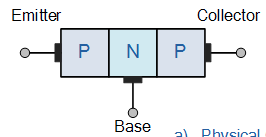 NPN vs PNP
NPN and PNP transistors are opposites but things can get a little confusing, so let’s take a moment to make sure we understand the differences between NPN and PNP transistors and how they work.
YT06
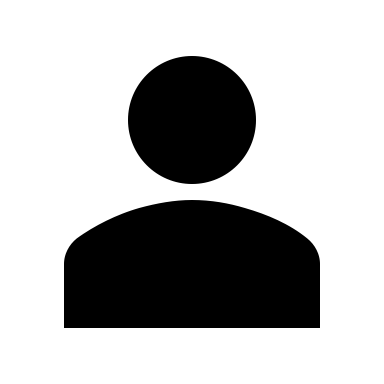 Watch the video for a detailed look at the differences between NPN and PNP transistors.
A great summary
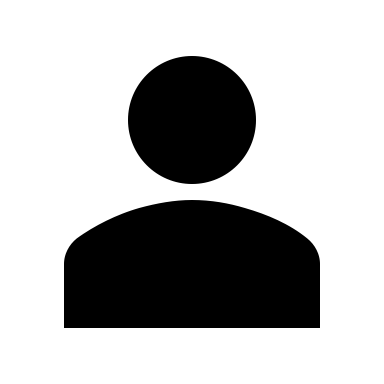 YT05
Watch the video for a great summary of how transistors work.
What do transistors do?
Let’s formalize what we know about what transistors do in a circuit.
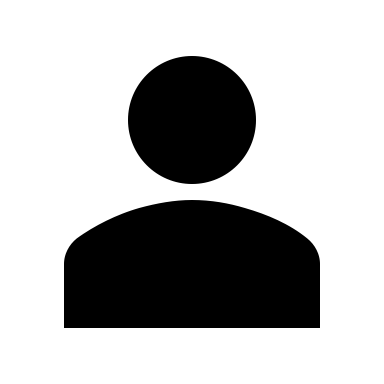 Click on each button to read more.
Transistors act as current controlled switches.
1
Transistors act as current amplifiers.
2
Current controlled switches
If current flows between the base and emitter, the transistor switches ON and allows a current to flow between the collector and emitter.
+
NPN
Base must be at a higher voltage than the emitter and current flows from base to emitter.
PNP
Base must be at a lower voltage than the emitter and current flows from emitter to base.
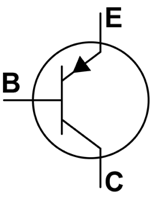 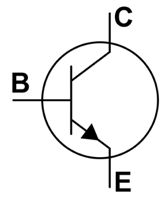 -
+
-
Current amplifier
The current that flows between the collector and emitter is a multiple of the current that flows between the base and the emitter. This multiple is called the Beta and is given the symbol HFE. For both NPN and PNP transistors


IC + IB = IE
IC
IE
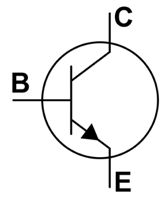 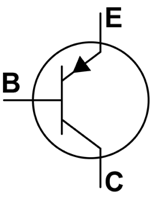 IB
IB
IE
IC
Test Yourself
We have come to the end of this unit. Answer the following questions to make sure you understand the basics of transistors.
Question 1
Which symbol is for a NPN transistor?
b)
a)
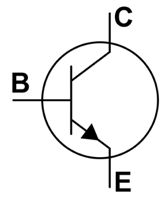 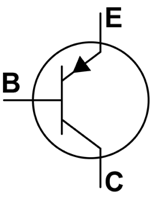 [Speaker Notes: Multiple correct question
Correct answers is a

Feedback:
Correct – Well done
Incorrect – That is not correct. You chose the PNP transistor. Remember, in a NPN transistor, current is indicated as from FROM the base TO the emitter.]
Question 2
What are the names of the transistor leads. Choose all the correct answers.

Base
Emit
Exit
Collector
Emitter
Basic
[Speaker Notes: Multiple correct question
Correct answers are a, d, e

Feedback:
Correct – Well done
Incorrect – That is not correct. The transistors have three leads – the base, collectors and emitter]
Question 3
Drag the names to the correct places on the diagram.
Base
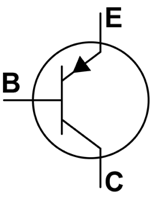 Collector
Emitter
Collector
Emitter
Base
[Speaker Notes: Drag and drop question
Correct answers indicated by grey words

Feedback:
Correct – Well done. This a PNP transistor. The emitter always has the arrow.
Incorrect – This is not correct. This is a PNP transistor. The emitter is always the marked with the arrow and the arrow shows the direction of current flow when the transistor is on.]
Question 4
Drag the symbols to give the relationship between IE, IC and IB.
IE
IC + IB = IE
+
=
IC
IB + IC = IE
IB
[Speaker Notes: Drag and drop question
Correct answers shown in grey text

Feedback:
Correct – Well done
Incorrect – That is not correct. The relationship is IC + IB = IE]
Question 5
Which image shows the correct current flow the the circuit when the transistor is on?
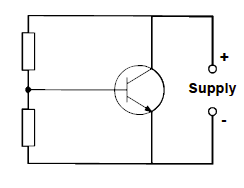 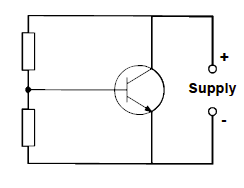 b)
a)
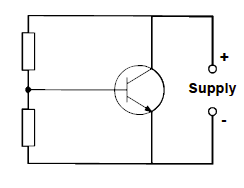 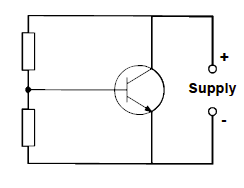 d)
c)
[Speaker Notes: Multiple choice question
Correct answer is d

Feedback:
Correct – Well done.
Incorrect – That is not correct. This is a NPN transistor. The leg with the arrow is the emitter and we know that the base is at a higher voltage than the emitter when the transistor is on. Therefore current flows from base to emitter and from collector to emitter.]
Question 6
In the case of a NPN transistor which is on, which terminal of VBC is more positive?

B
C
Both the same
[Speaker Notes: Multiple choice question
Correct answer is b)

Feedback:
Correct – Well done. When the NPN transistor is on the collector is at the highest voltage, followed by the base and then the emitter (which is usually at ground – taken as 0V).
Incorrect – That is not correct. When the NPN transistor is on the collector is at the highest voltage, followed by the base and then the emitter (which is usually at ground – taken as 0V).]
Question 7
A NPN transistor has a beta value of 100. If IB is 0.764mA, what can we expect IC to be?

0.764mA
7,64mA
76.4mA
764mA
[Speaker Notes: Multiple choice question
Correct answer is c

Feedback:
Correct – Well done. We know that IC = beta x IB. So IC = 100 x 0.754mA = 76.4mA.
Incorrect – That is not correct. IC = beta x IB. So IC = 100 x 0.754mA = 76.4mA.]
Question 8
A PNP transistor as a beta value of 60. If IE is 142mA what is IB?

180mA
2mA
163μA
2.33mA
[Speaker Notes: Multiple choice question
Correct answer is d

Feedback:
Correct – Well done. We know that IC + IB = IE and that IC = beta x IB. Beta = 60 so IC = 60IB. Therefore IE = IB + 60IB. Therefore 142 = 61IB. Therefore, IB = 142/61 = 2.33mA.
Incorrect – That is not correct. Correct – Well done. We know that IC + IB = IE and that IC = beta x IB. Beta = 60 so IC = 60IB. Therefore IE = IB + 60IB. Therefore 142 = 61IB. Therefore, IB = 142/61 = 2.33mA.]
Document Briefing – Doc01 (1 of 2)
Create an annotated PDF worksheet with the following steps.
Make sure you have downloaded the EveryCircuit App from your app store.
If you are working on a computer, visit http://everycircuit.com/app/.
Open the EveryCircuit app and signup. After your trial, you will still have access to EveryCircuit and other people’s circuits. You will just not be able to create your own circuits.
Go to the community space and search for the circuit called “NOC_Common Emitter 1”
Have a look at this circuit. Can you identify the input and output circuits? Can you see that the transistor is connected in the common emitter configuration and that the emitter is common to both circuits?
Currently, the potentiometer slider is at 100% meaning that there is very little current flowing through the input circuit. What is VBE, the voltage across the base and emitter? What does VBE need to be in order to forward bias the base – emitter diode and get a current flowing through the output circuit between the collector and emitter?
Click on the potentiometer and then click on the spanner icon to open its settings. Select Wiper position and change the position until the ammeter in the input circuit reads each of the readings in the following table. At each reading, record the current in the output circuit.
[Speaker Notes: Experiment values in smaller font in table]
Document Briefing – Doc01 (2 of 2)
Calculate the current gain is each case where current gain = Iout / Iin.
Would you categorise this configuration as low or high current gain?
Video Briefing – Vid01
A screencast video presented by an expert electrician working through Doc01.
Show how to open the simulation
Explain why no current is flowing in the output circuit by pointing out that VBE is 15mV and needs to be about 700mV to forward bias the silicon diode in the transistor to turn it on.
Show how to change the position of the potentiometer slider.
Complete the table
Calculate the current gain in each case and explain that the configuration is high current gain. Explain and show on a NPN datasheet that current gain is listed as hFE and show this value on the datasheet.
Video Briefing – Vid01
Create a video presented by an expert presenter showing step-by-step how to build the circuit on a breadboard. The presenter needs to explain the following:
How to connect the transistor correctly. The names of the pins (Collector, Base and Emitter) should be mentioned. Orientate the pins with regard to the flat edge of the casing.
Video Briefing – Vid02
Create a video presented by an expert presenter showing and explaining the operation of the transistor in the experiment.
With the switch open and the battery disconnected, explain that we would expect the LED to light up
Connect the battery – LED does not light up even though it is connected in series with the battery. The transistor must somehow be blocking the current. Measure the LED current to confirm.
Measure 50K resistor current to confirm that it is zero – what we expect as the switch is open.
Close the switch and observe LED come on. Measure the current through the LED and 50K resistor. Establish that the LED current is about 100 times greater than the 50K resistor current.
Explain that as soon as a little bit of current is allowed to enter the transistor through the middle pin (the base), a lot of current can flow through the transistor from the left pin (collector) to the right pin (the emitter) (L/R with respect to flat end of package).
Refer to http://everycircuit.com/circuit/5578205225549824 for a simulation of the circuit.
Conclude the the transistor acts like a switch – we can open and close it with a small current AND that it acts to amplify the current – ICE = IBE x 100
Use the simulator to show that ICE/IBE is always about 100. This is called the beta and is often referenced as HFE. As the base current is changed, the collector current is also changed.
Video Briefing – Vid03
Create a video presented by an expert presenter showing step-by-step how to build the circuit on a breadboard. The presenter needs to explain the following:
How to connect the transistor correctly. The names of the pins (Collector, Base and Emitter) should be mentioned. Orientate the pins with regard to the flat edge of the casing.
How a photoresistor works – light = low resistance; dark = high resistance
Video Briefing – Vid04
Create a video presented by an expert presenter showing and explaining the operation of the night light circuit.
Show the circuit in the light and explain why the LED is not on – Photoresistor resistance is low so current would rather flow through it than through the transistor. Transistor switch is closed. LED does not light up.
In the dark, resistance of photoresistor increases so current rather flows through the transistor. Transistor switch open and LED comes on. As soon as we get a current flowing from the base to the emitter, we get a much bigger current flowing from the collector to the emitter. This is transistor action
Using http://everycircuit.com/circuit/6117730507030528 show how the small current into the base of the transistor results in a large current from C to E – about 100 times.
Explain why the design is not very efficient. In the light there is still a leakage current that always flows draining the battery. It is a small current but still there. Again show that as IBE increases, ICE also increases. Transistor acts as a switch AND a current amplifier.
Document Briefing – Doc01 (2 of 2)
In the right hand PNP circuit:
Is current flowing in the circuit?
At what voltage is the base?
At what voltage is the emitter?
Is the base at a lower voltage than the emitter?
Is the voltage difference greater than about 0.6V?
In which direction is current flowing through the base? Does this make sense given the voltage difference between the base and emitter?
In both circuits, is the relationship between IE, IC and IB given by IE = IC + IB?
In the left hand NPN circuit:
What are the values of IB and IC?
What is the transistor’s beta value (HFE)?
In the right hand PNP circuit:
What are the values of IB and IC?
What is the transistor’s beta value (HFE)?
What is the relationship between IC, IB and beta in both circuits?